砂時計
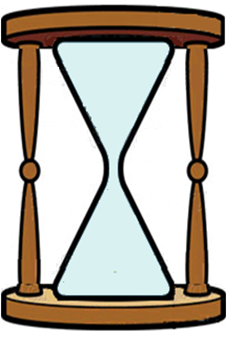